Why Rent?
The Association Decision
Economics
Balances over six months not reimbursed
Loss to association revenue
Picked up by other homeowners
Requires a decrease in budgeted items
Lenders require stable financials to make loans
Refinance might not be approved
New mortgage might not be approved
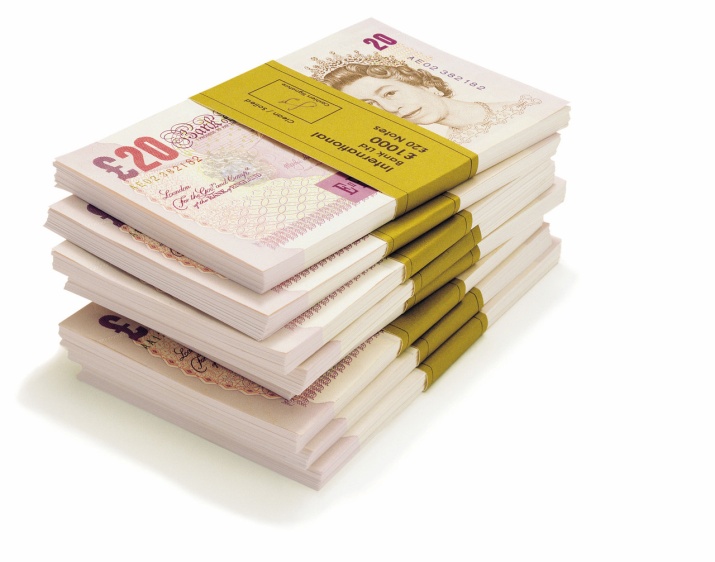 P. Pekala/Pekala Realty P.C.
2
Association Process-initial
Court orders possession 
Sheriff serves eviction notice to occupants
Eviction is scheduled and completed
Condition of unit is assessed
Determination of cost         to repair and clean
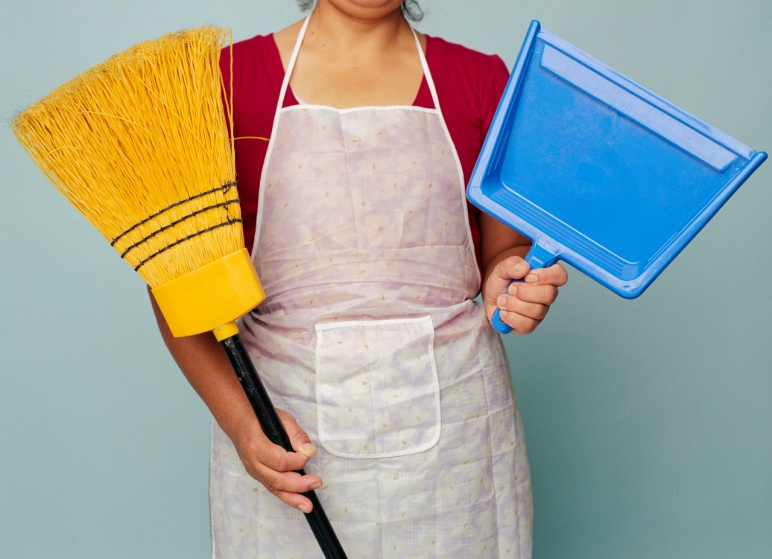 P. Pekala/Pekala Realty P.C.
3
Association Process-renting
Realtor provides contract to list in Multiple Listing Service
Property Manager provides keys for lockbox
Unit is advertised for rent on popular websites
Agents show unit to clients
Potential tenants are presented to board for approval
Credit report on anyone 18+
Criminal Background Check,                     all 50 states, all 18+
Employment verification, if needed
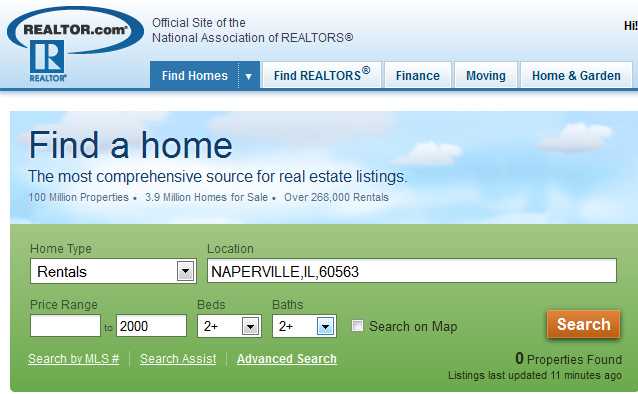 P. Pekala/Pekala Realty P.C.
4
Association Process-tenant
Realtor prepares lease for signatures of tenant(s) and board member (landlord)
Realtor collects rent and security in secured funds
Realtor meets with tenants
Keys
Rules and Regs
Reminder that rented on AS IS basis
Property Management collects rent
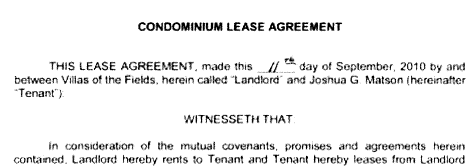 P. Pekala/Pekala Realty P.C.
5
Advantages
Planned budget is met
Potential loss is minimized
Unit is not vacant
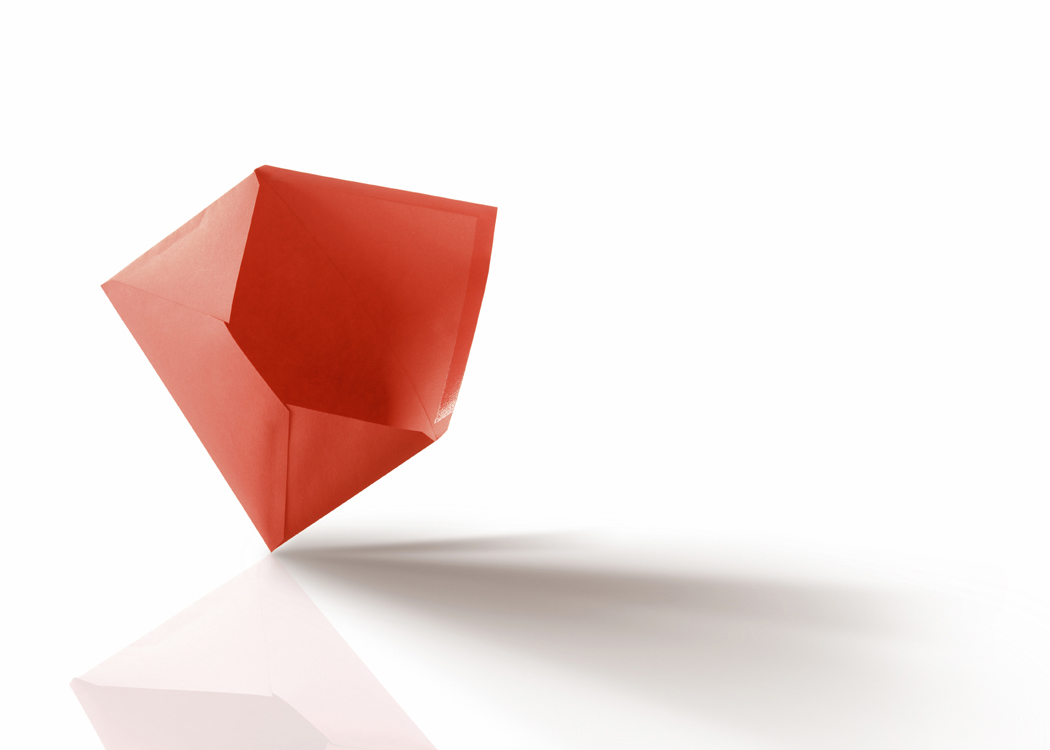 P. Pekala/Pekala Realty P.C.
6
Cost vs. Benefit
Legal-Attorney, Court, Sheriff and Eviction
Critical Repairs and Clean Up
Realtors—one month’s rent
Rent offsets costs
Rent allows positive cash flow for unit
Below market rent rate results in quicker rent payments
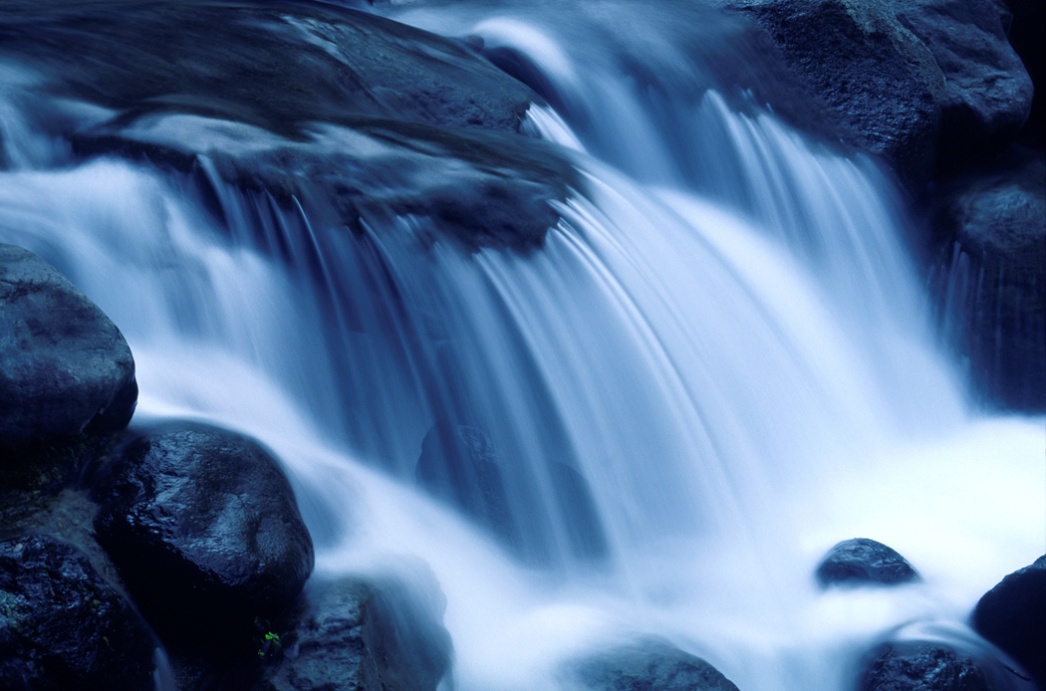 P. Pekala/Pekala Realty P.C.
7
Tenant Considerations
Credit Scoring-Likely to pay monthly or not?






Yes! Paid for full year on time!
Other factors?
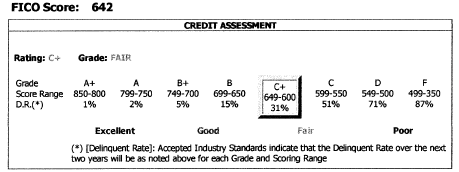 P. Pekala/Pekala Realty P.C.
8
Tenant Considerations
Income relative to rent and other debts
Job stability
Reason for moving
Employer relocation
Issues with current landlord
Looking to reduce rent factor
Foreclosure or short sale
Any criminal records or evictions
If multiple applicants, what is the process the board will follow?
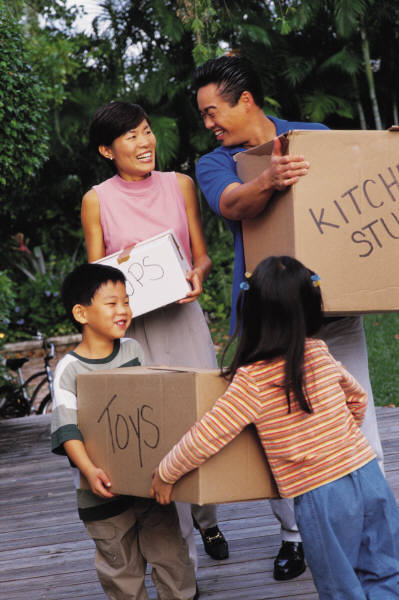 P. Pekala/Pekala Realty P.C.
9
Fair Housing
Rent equally without regard to 
Race
Color
National origin
Religion
Sex
Familial status
Handicap
Follow same rental process for every applicant
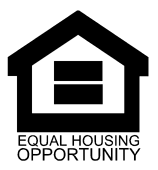 P. Pekala/Pekala Realty P.C.
10
Why Paulette Pekala-Managing Broker?
Experienced Realtor
Renting units for Associations
Processing  Potential Tenant Applications
Verifying Credit and Criminal Background
Working with Association Boards
Board Member, Bridgewater Condominium Association, 10 years
Master of Arts, Business Administration from Governors State University
Bachelor of Arts, Secondary Education from DePaul University
Local, Active Community Resident for over 25 years
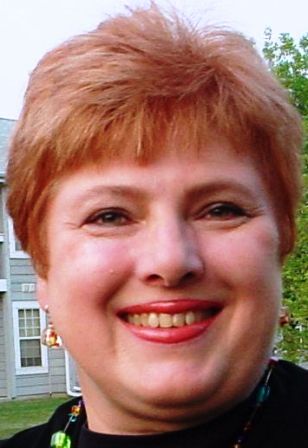 P. Pekala/Pekala Realty, P.C.
11
Pekala’s Contact Information
630-470-5533
PPekala@PekalaRealty.com
www.PekalaRealty.com
Member Main Street Organization of Realtors
Listings in Multiple Listing Service (MLS)
Hundreds of websites including
Trulia.com
Realtor.com
Craigslist.com in professional section
P. Pekala/Pekala Realty, P.C.
12
Association Success Stories
Aurora
Hanover Park
Lisle 
Naperville
Plainfield
St. Charles
Wheaton
Winfield
Woodridge
P. Pekala/Pekala Realty, P.C.
13